Da bi pokrenuo/la prezentaciju pritisni:
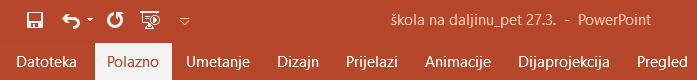 Produženi boravak
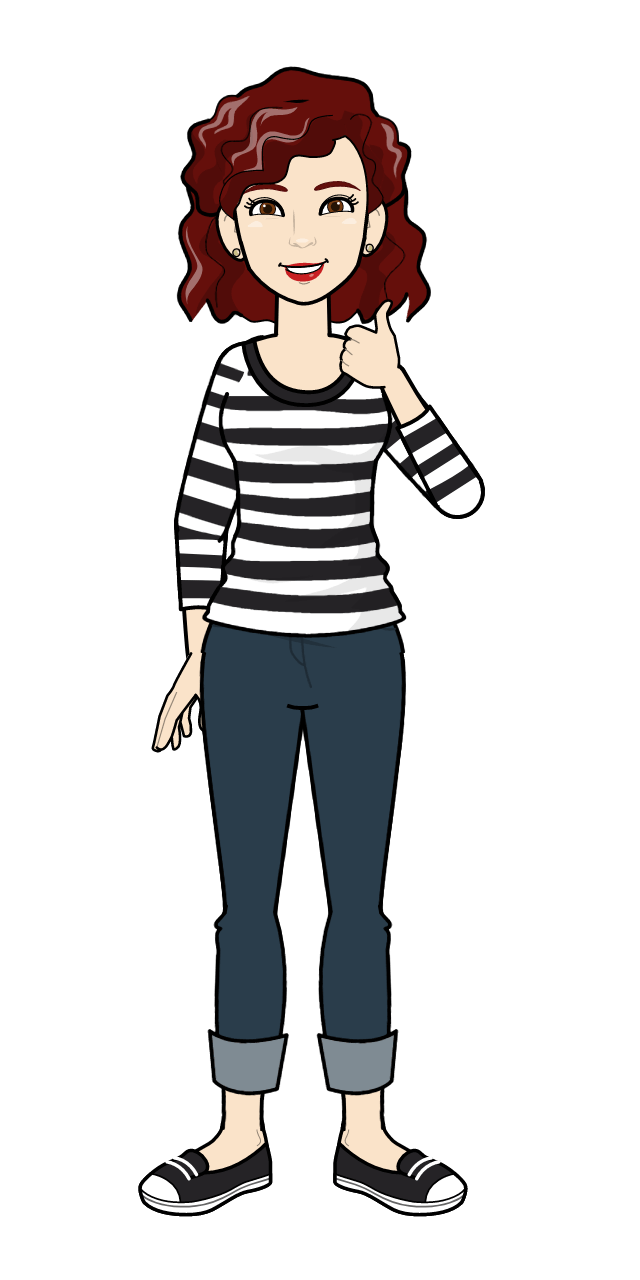 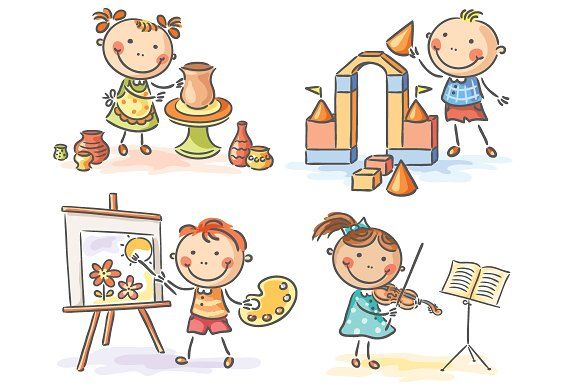 27.04.2020.
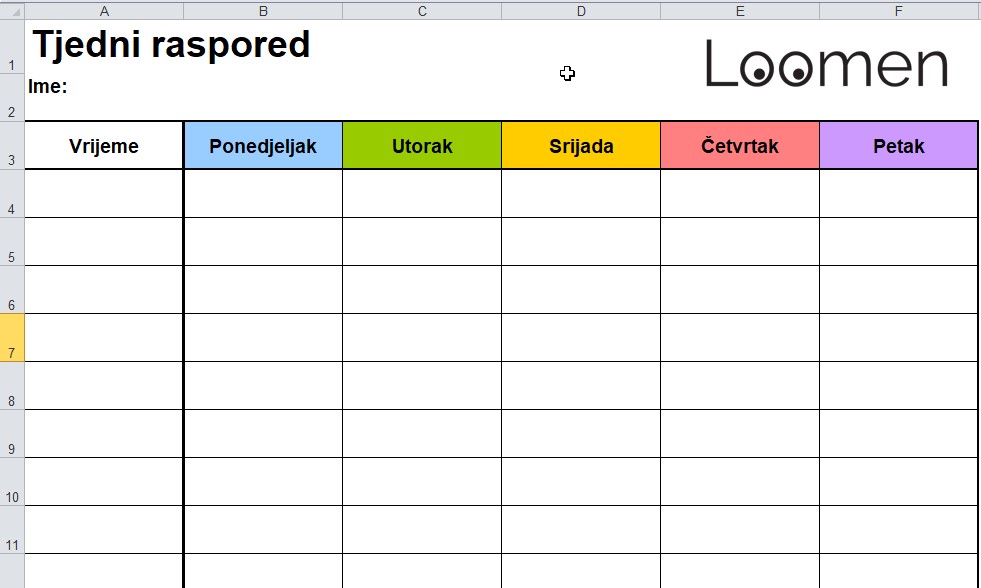 Srijeda
Dobro došli u novi školski tjedan!
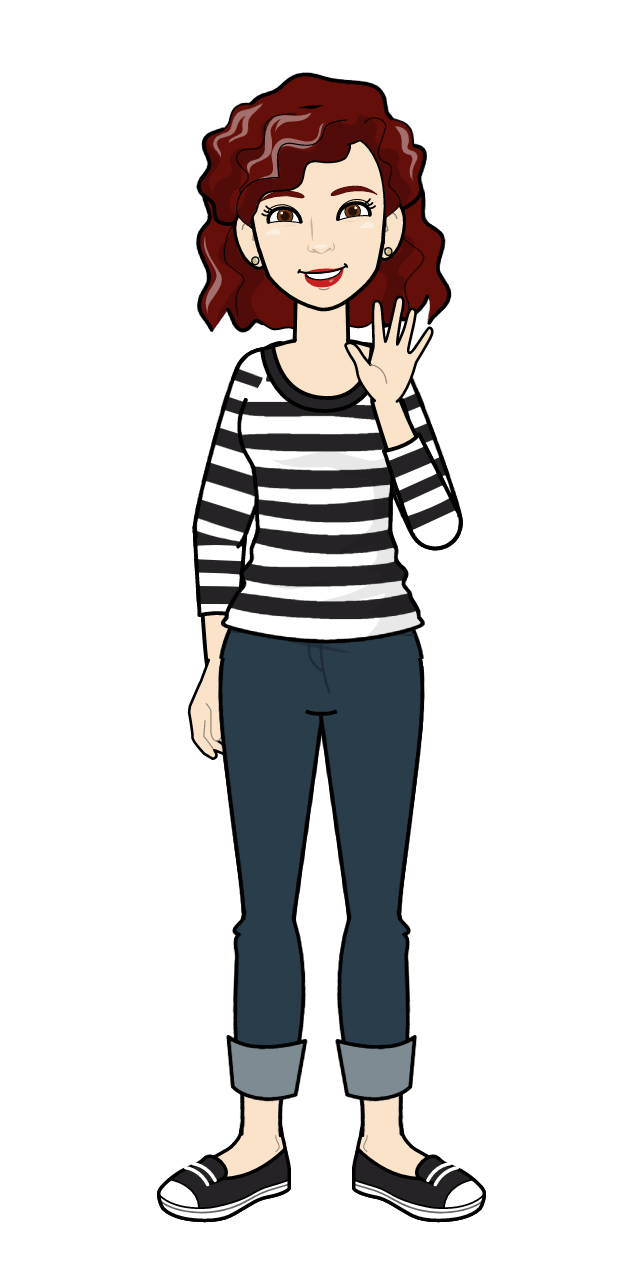 Dobar dan svima!
Danas sam vam pripremila jednu brojalicu, kreativan rad i video za TZK!

Na mail mi pošalji svoj kreativan rad (do srijede) jer ću radove ponovo poslati pedagoginji.
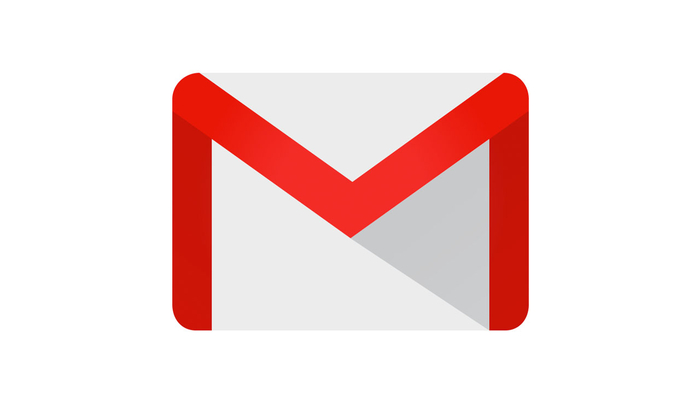 hscukan2@gmail.com
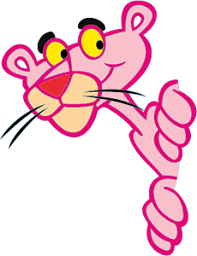 Tom i Jerry, Pink panteri to sam ja, ja, ja to si ti, ti, ti to sam ja, to si ti, to je srce ljubavi. Reci mama, mama, mama, reci tata, tata, tata, reci mama, reci tata, reci hoću brata. Reci brat, brat, brat, reci seka, seka, seka, reci brat, reci seka, reci hoću mlijeka.
Brojalica
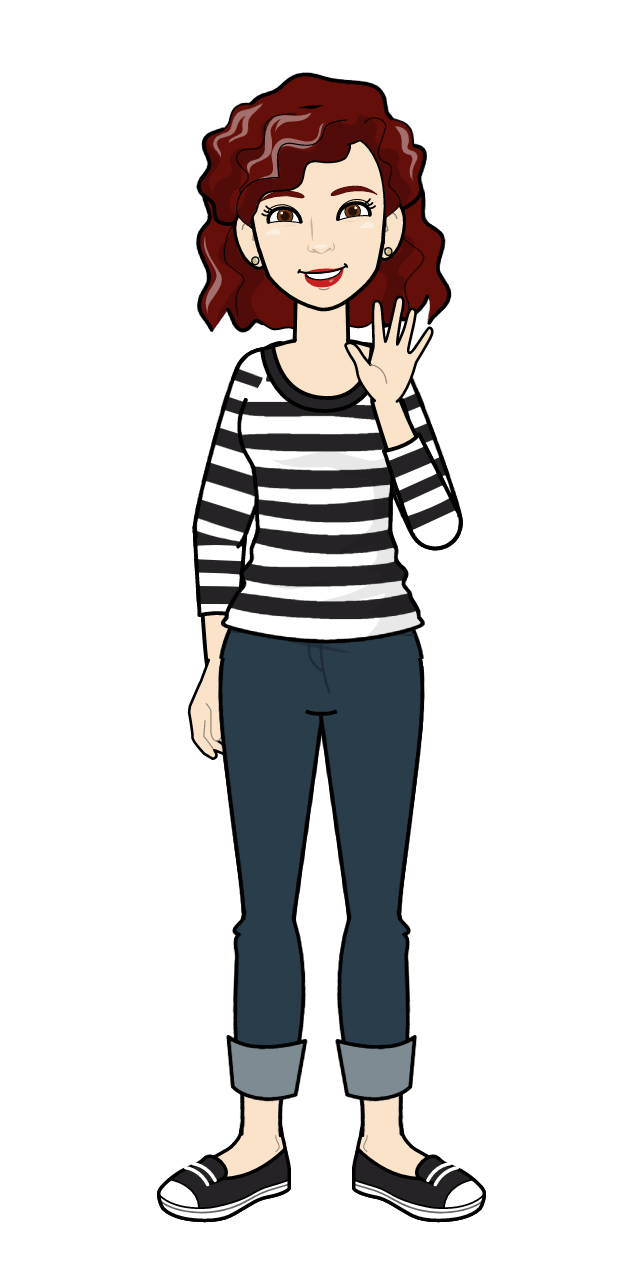 Pročitaj brojalicu 3 puta!
Reci mlijeko, mlijeko, mlijeko, reci čaj, čaj, čaj, reci mlijeko, reci čaj, ovoj priči sad je kraj. 
Reci kraj, kraj, kraj reci početak, početak, početak, reci kraj, reci početak, ovoj priči sad je svršetak!
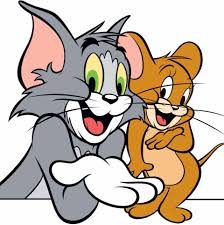 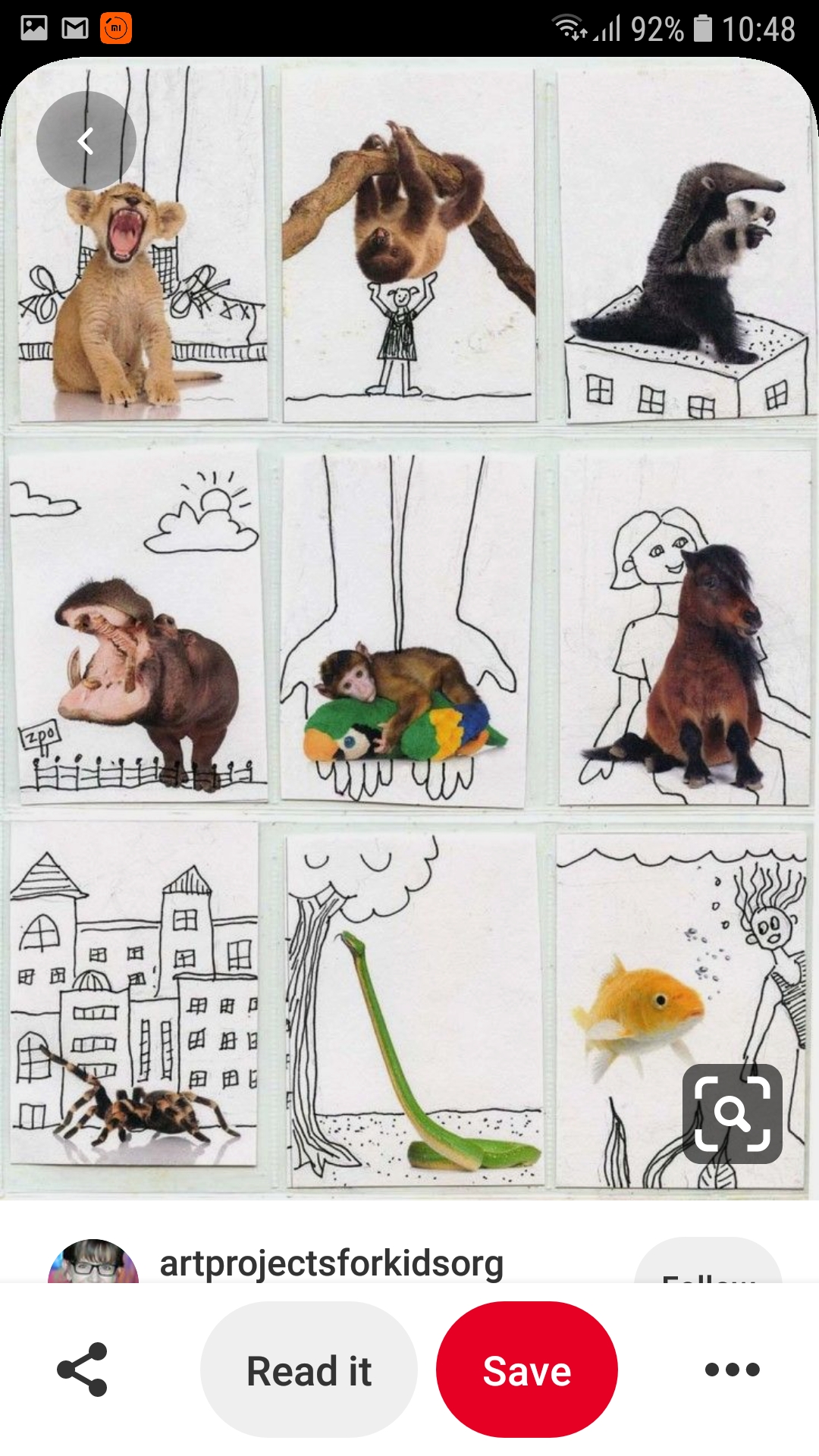 Kreativan rad
Iz starog časopisa izreži dio neke fotografije. 

Zalijepi taj dio na bijeli papir i olovkom ili bojicama dovrši fotografiju (crtež).
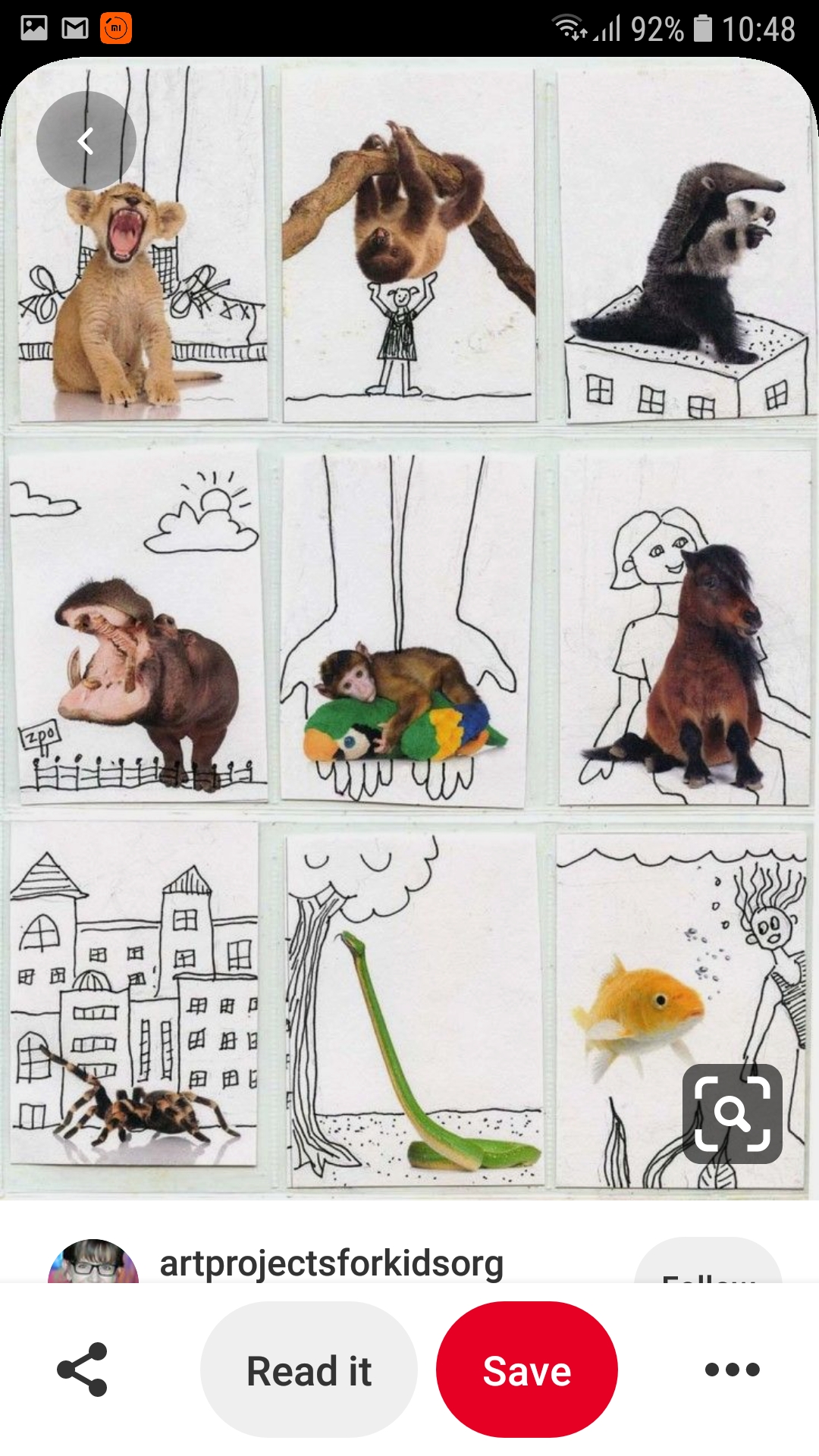 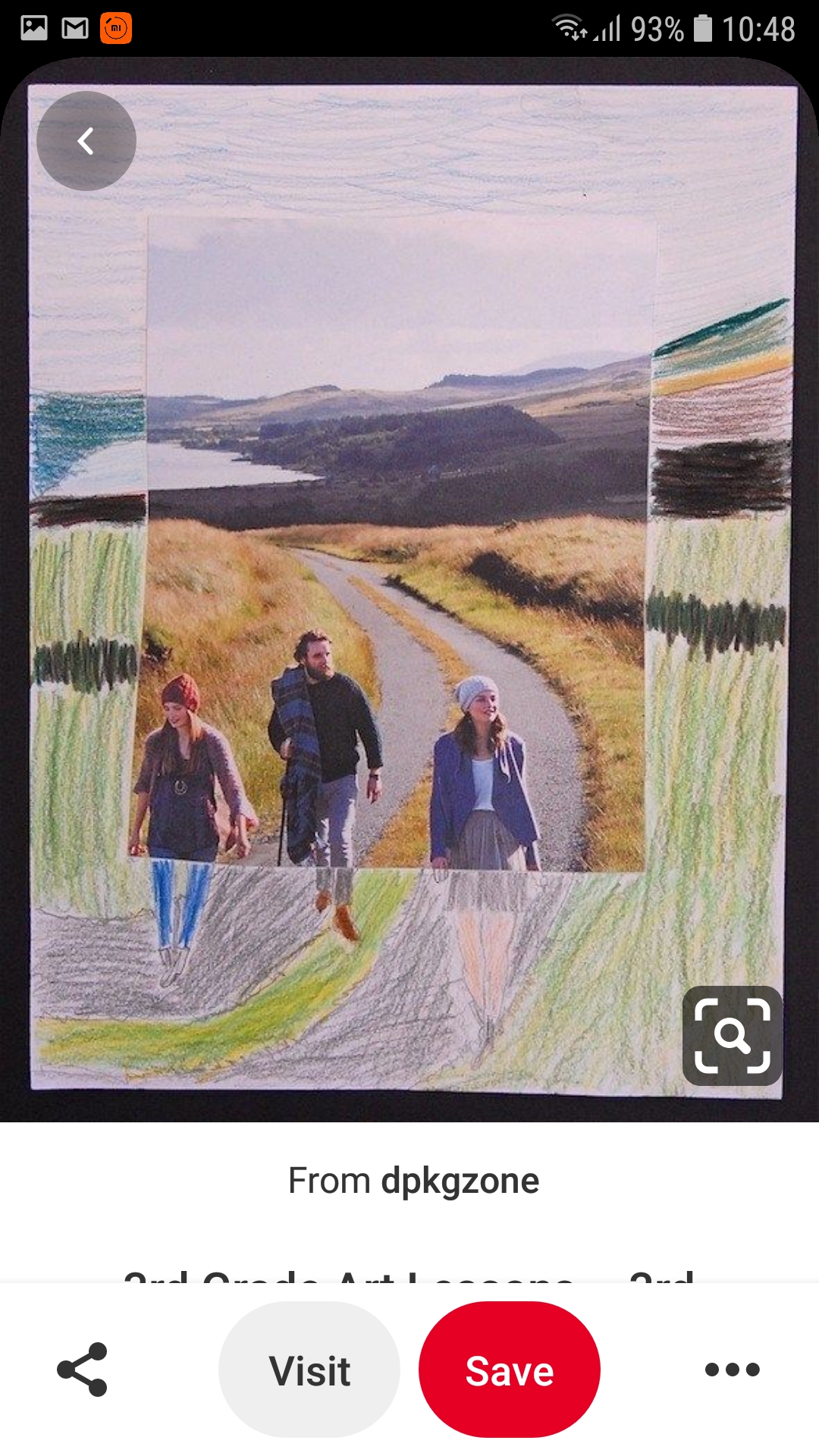 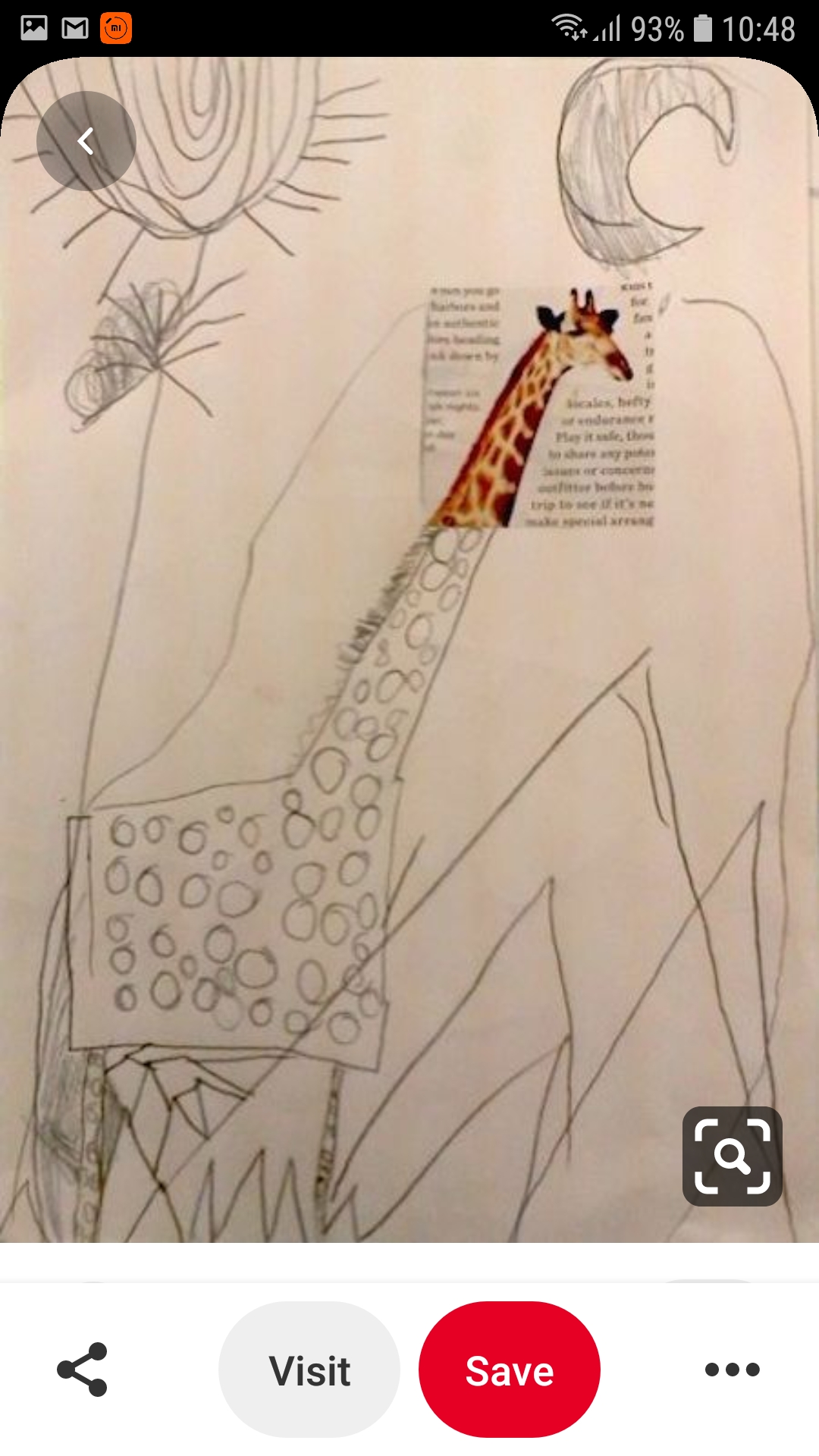 TZK
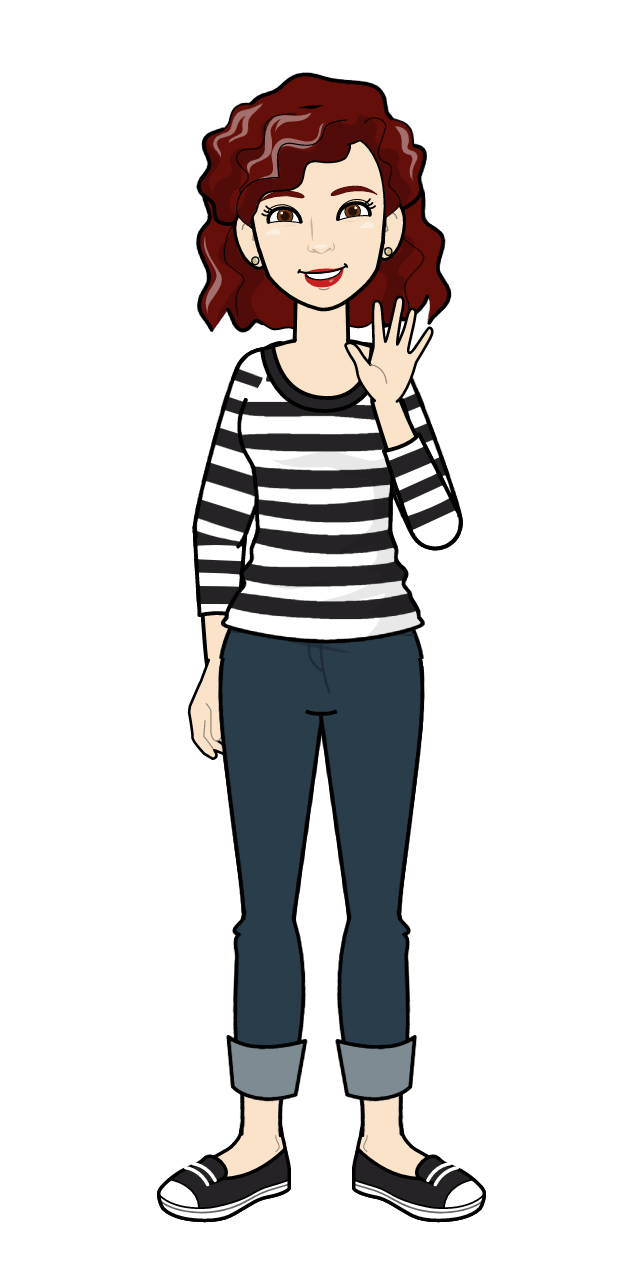 Kreni!!
Ako ti video ne radi pritisni na link 
https://www.youtube.com/watch?v=3_oIssULEk0
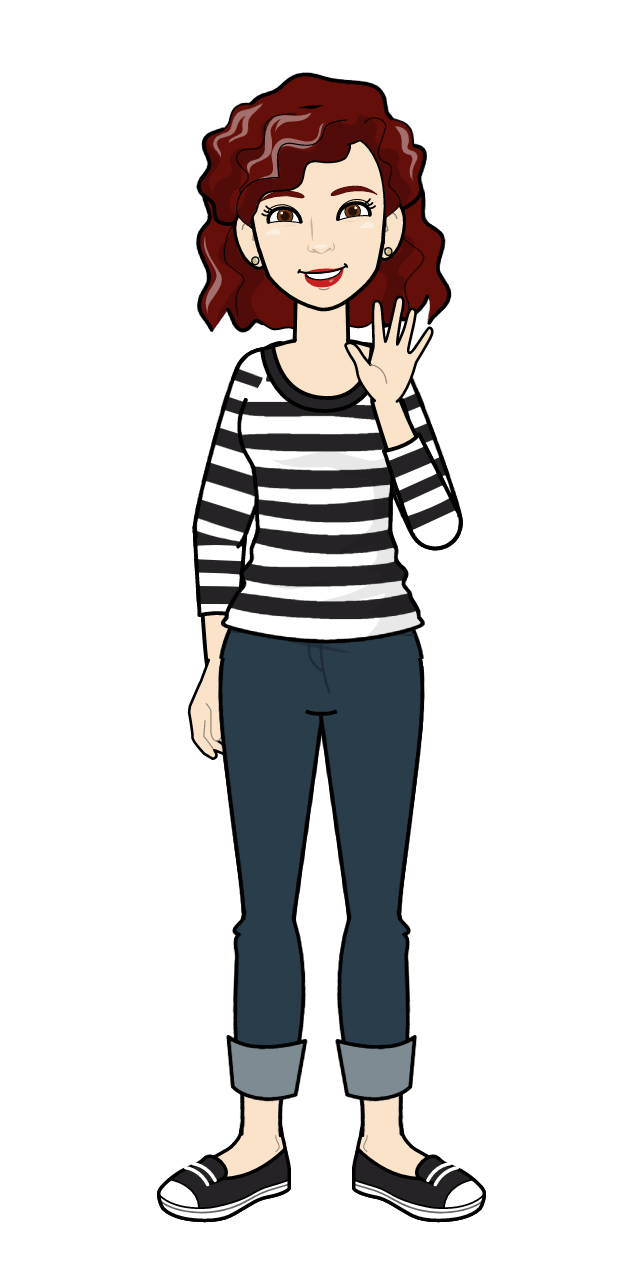 Ekipa to je sve za danas! Ne zaboravi mi poslati svoj kreativan rad!
Vidimo se sutra, doviđenja!
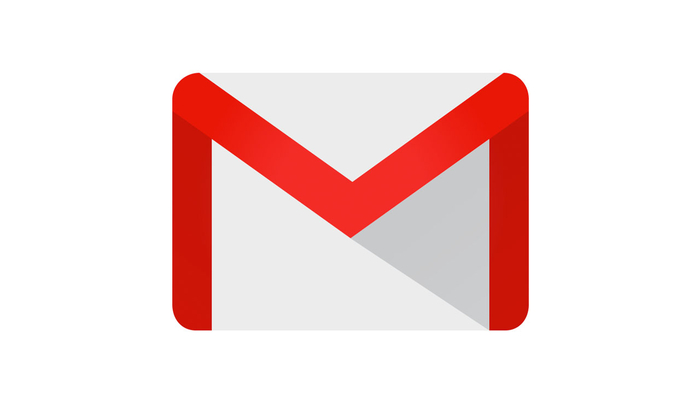 hscukan2@gmail.com